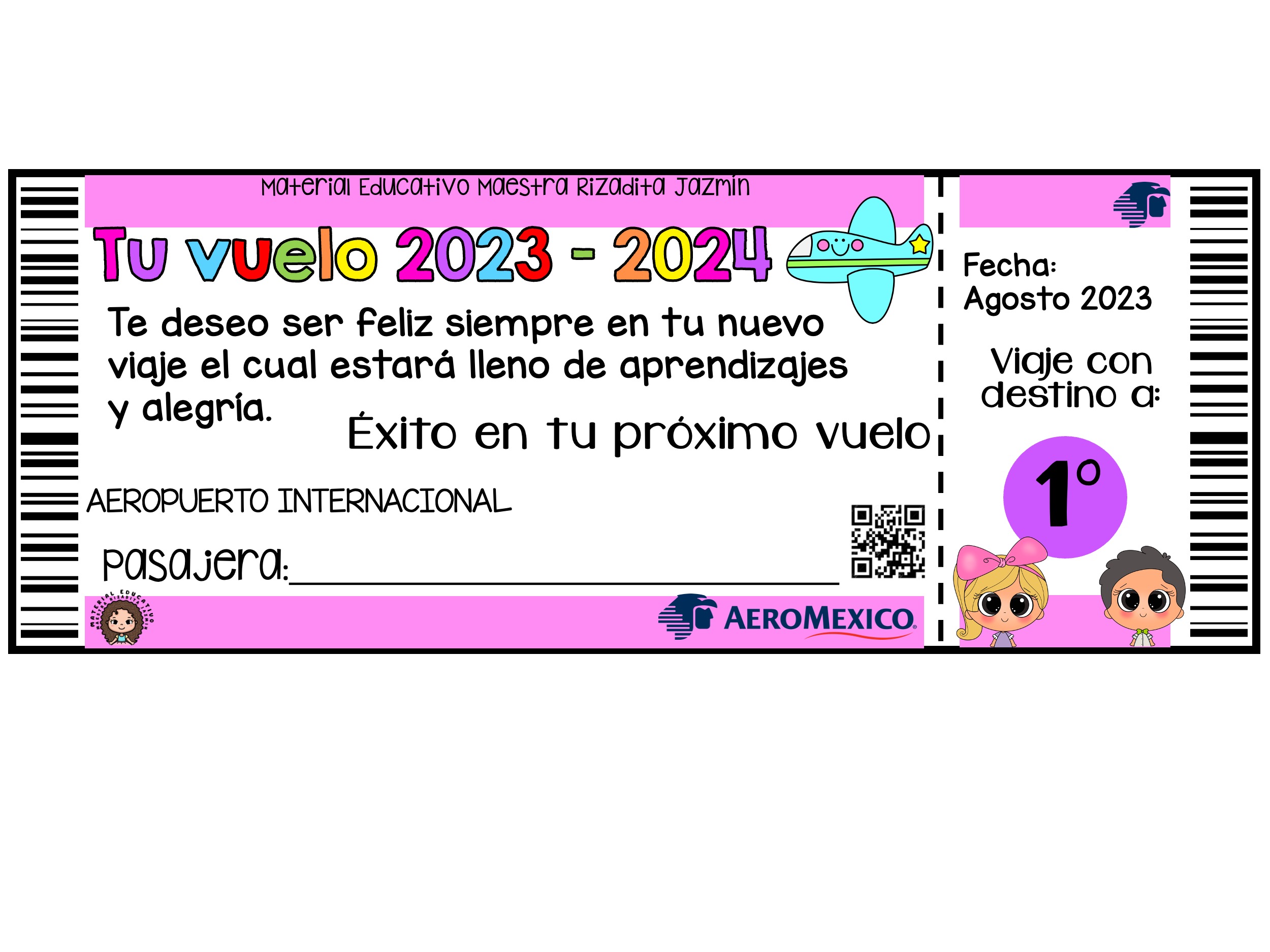 Grado
ESC. VICENTE GUERRERO
XXXXXXXXXXXXXXXXXXXXXX
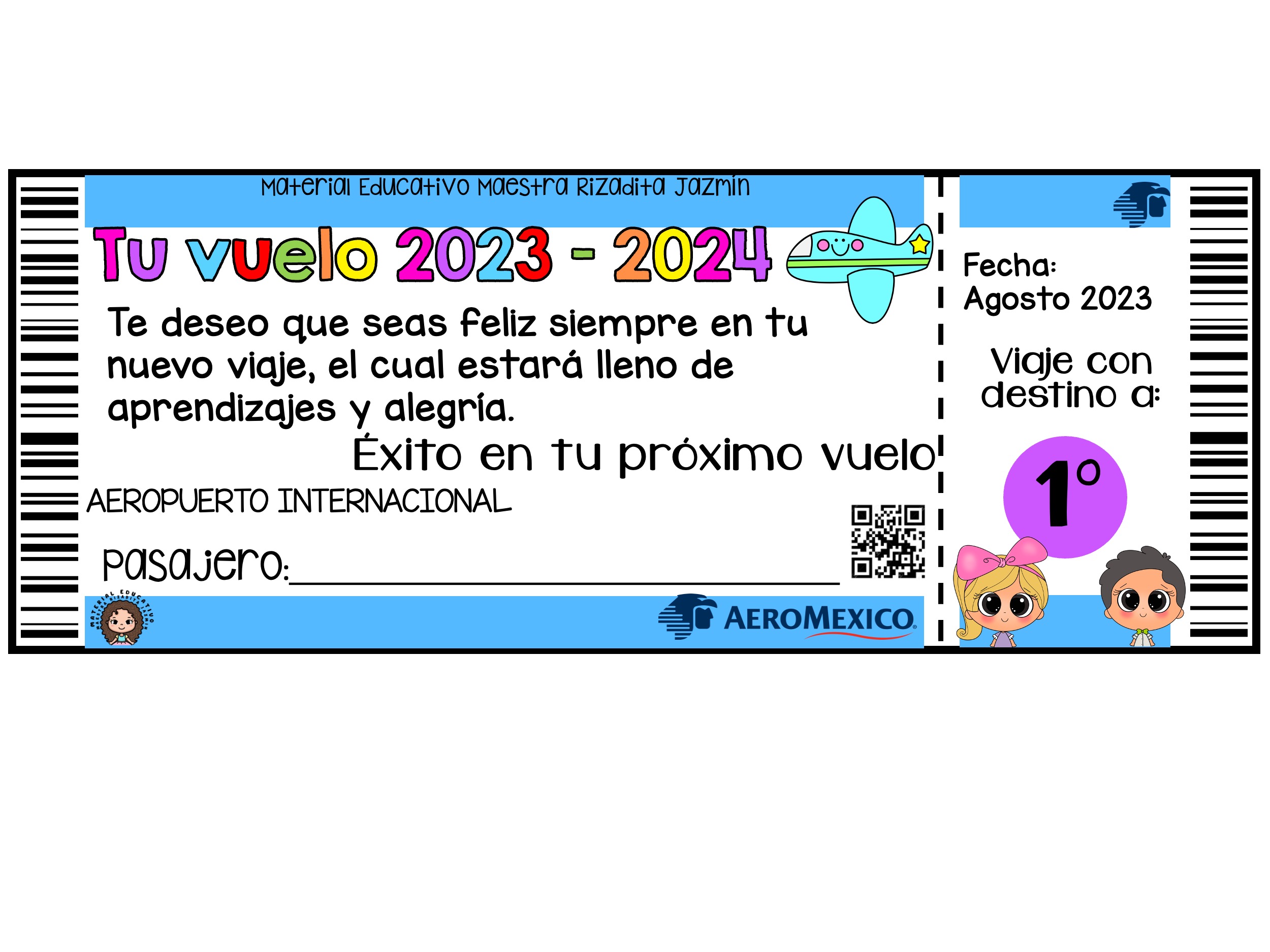 Grado
ESC. VICENTE GUERRERO
XXXXXXXXXXXXXXXXXXXXXX
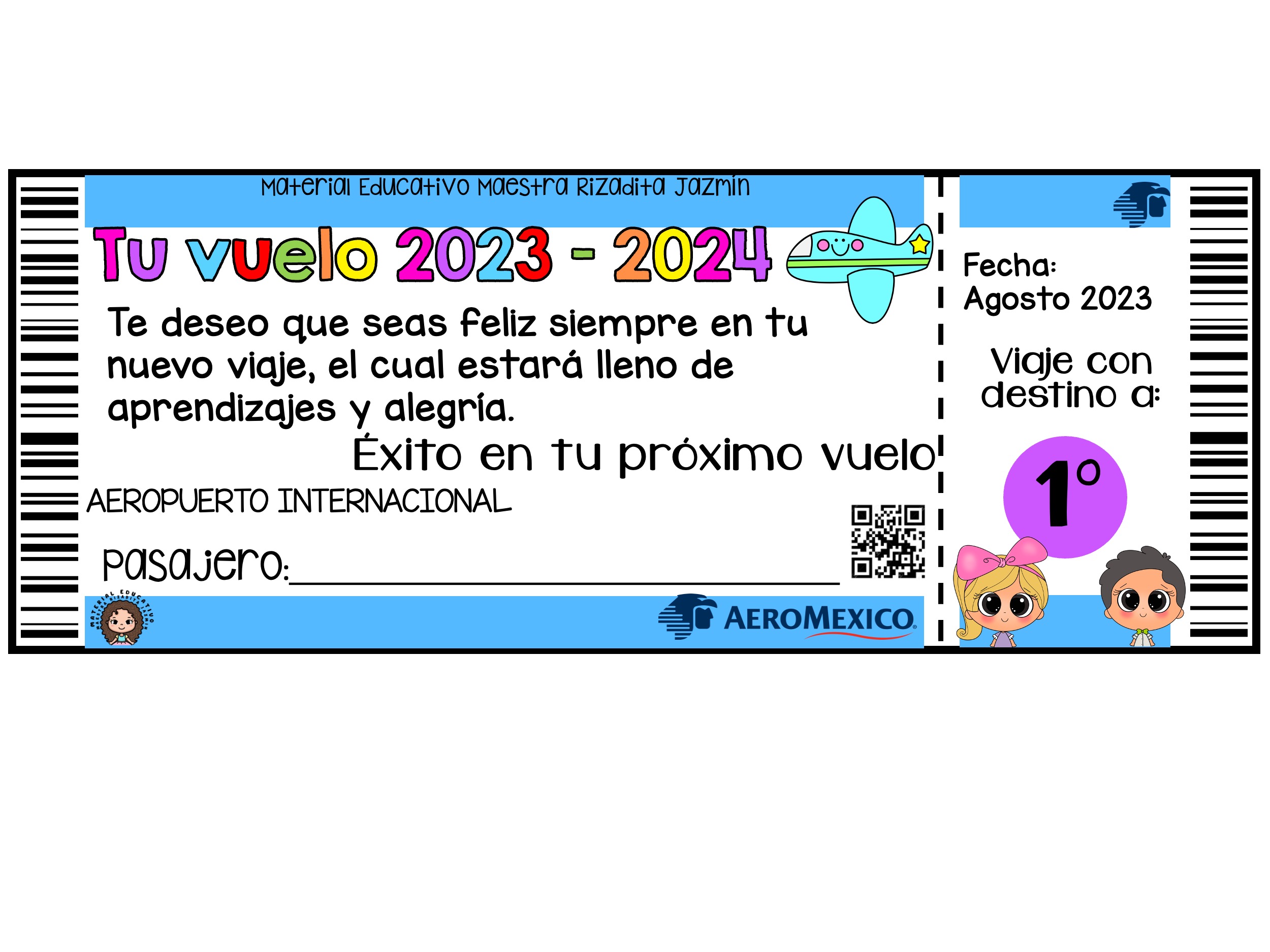 Grado
ESC. VICENTE GUERRERO
XXXXXXXXXXXXXXXXXXXXXX
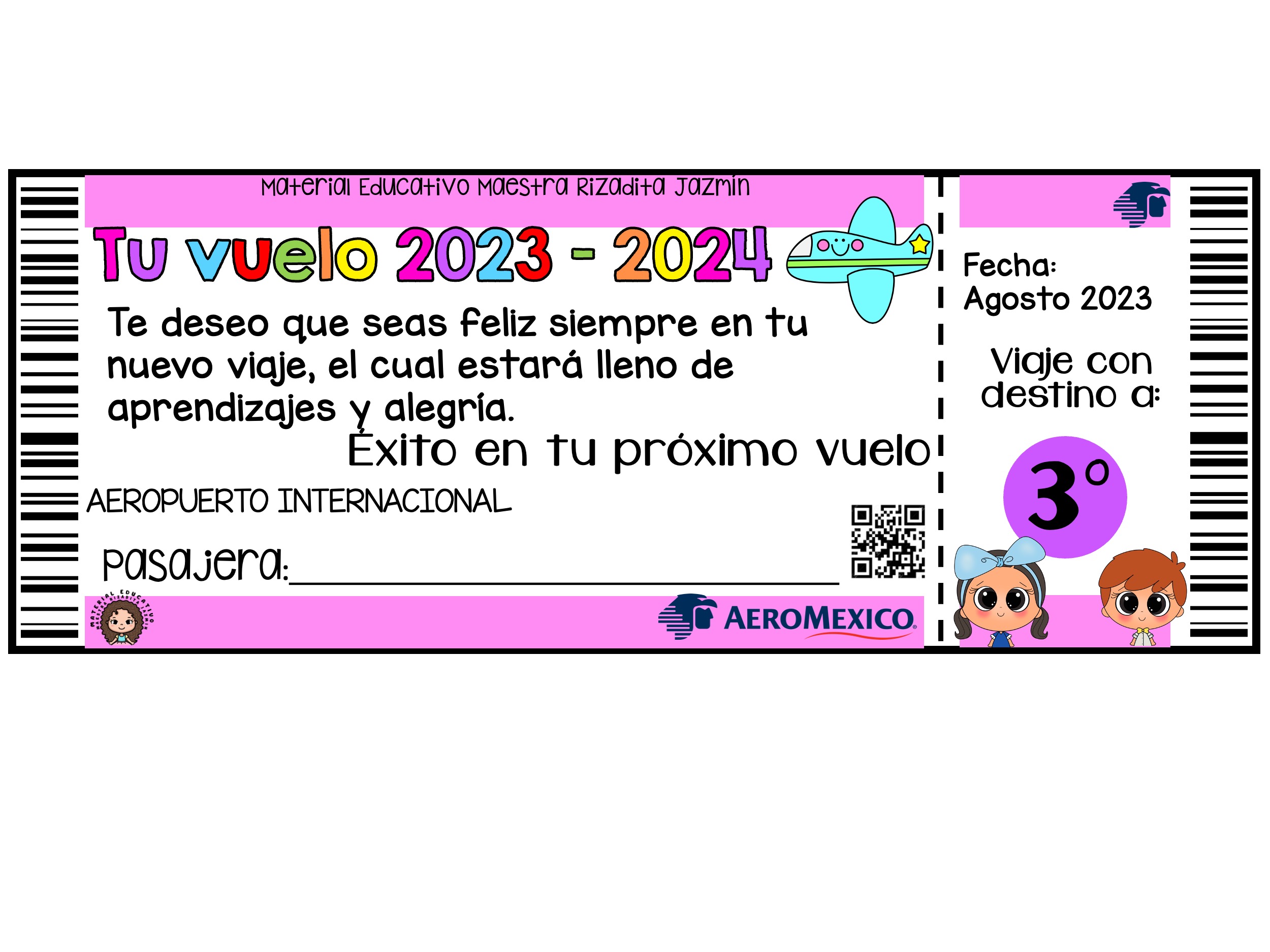 Grado
ESC. VICENTE GUERRERO
XXXXXXXXXXXXXXXXXXXXXX
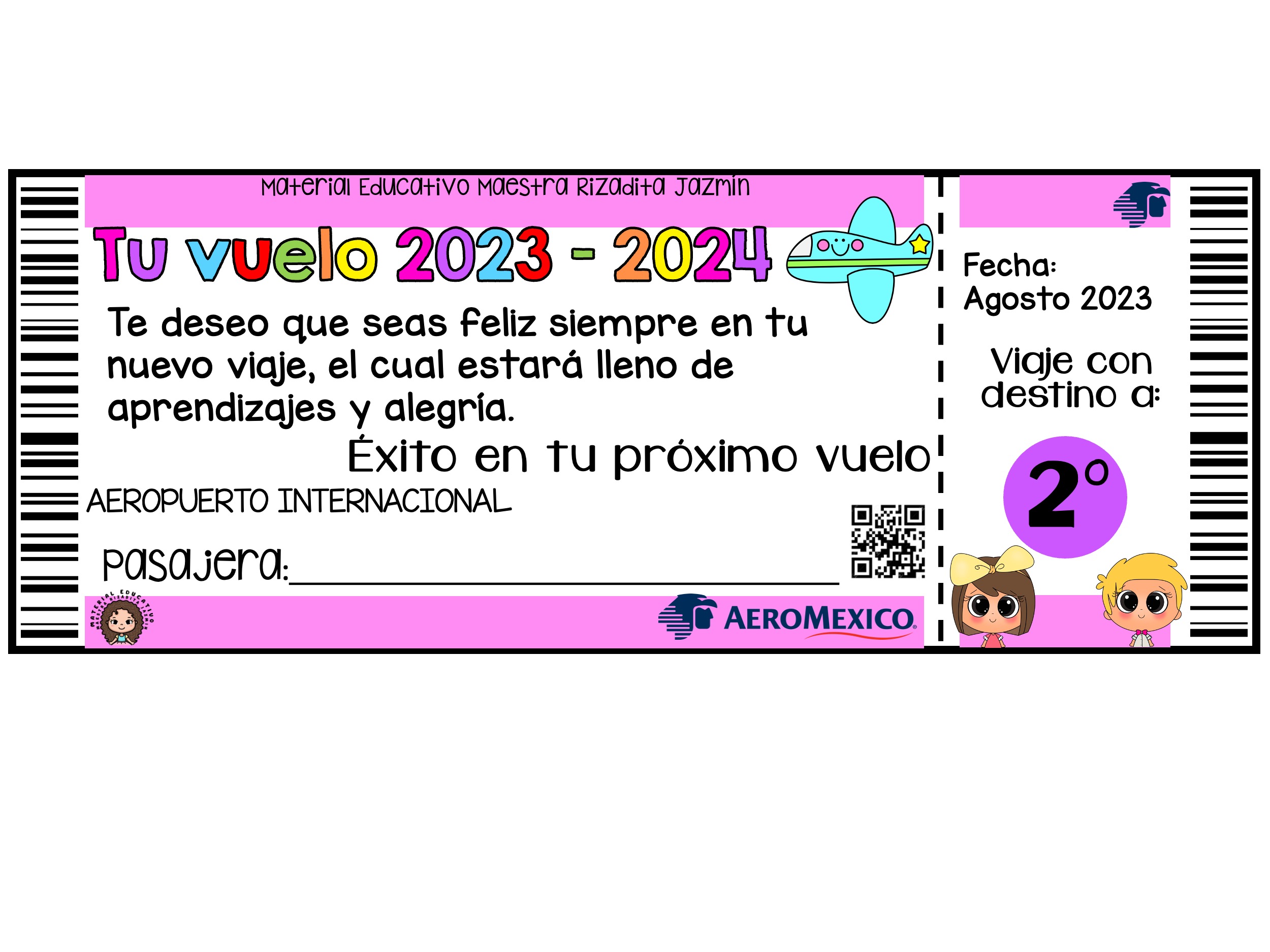 Grado
ESC. VICENTE GUERRERO
XXXXXXXXXXXXXXXXXXXXXX
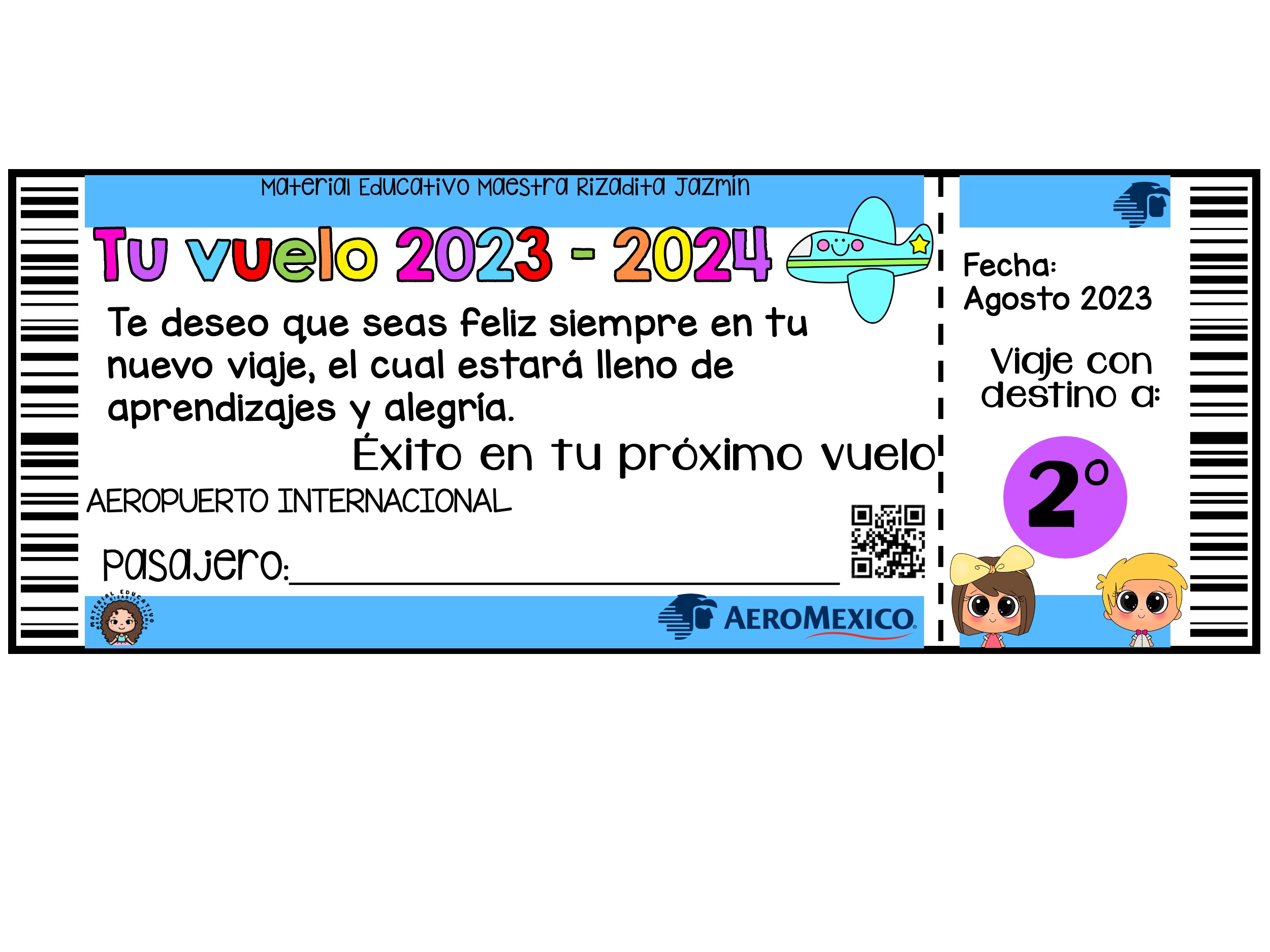 Grado
ESC. VICENTE GUERRERO
XXXXXXXXXXXXXXXXXXXXXX
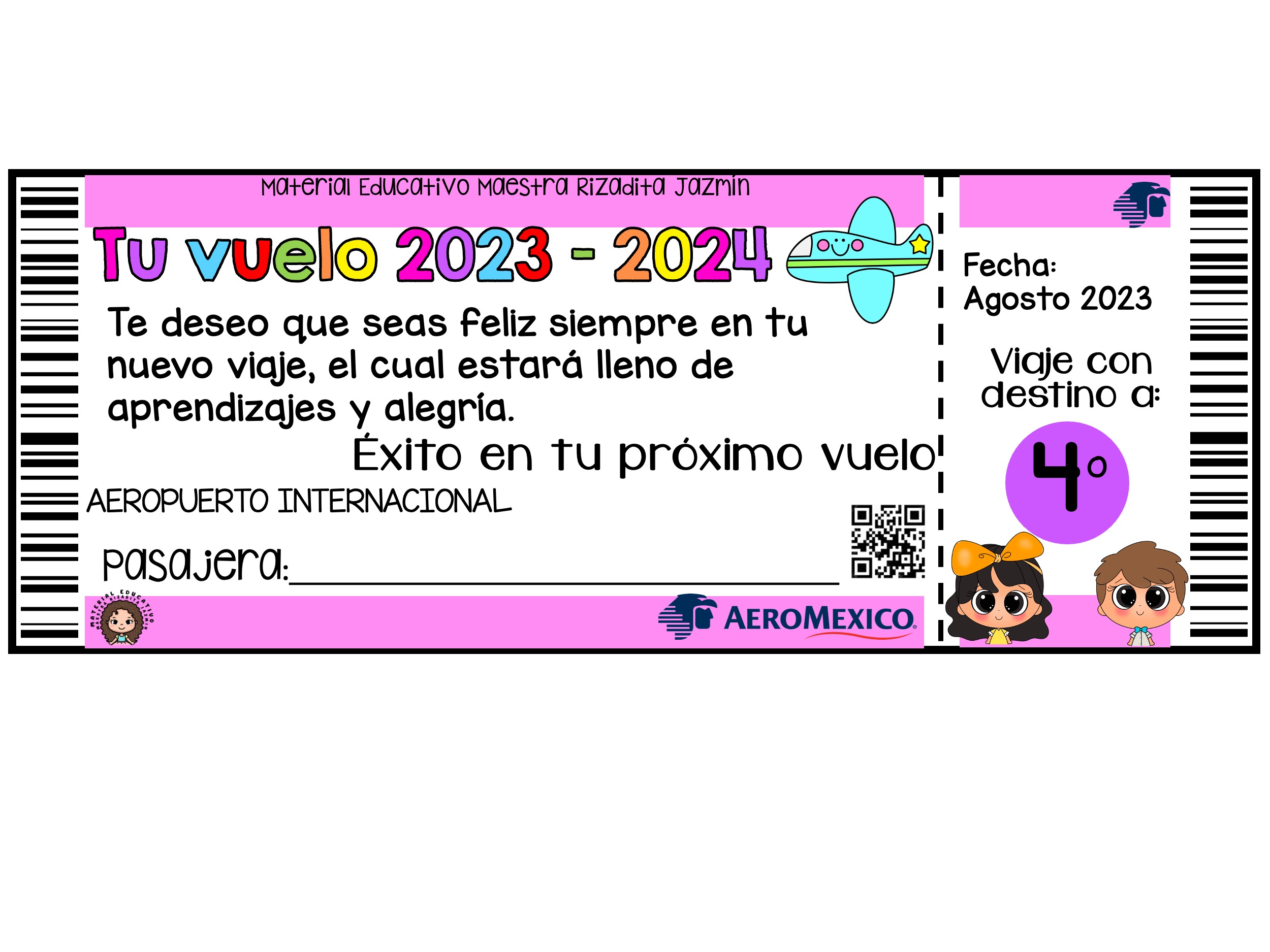 Grado
ESC. VICENTE GUERRERO
XXXXXXXXXXXXXXXXXXXXXX
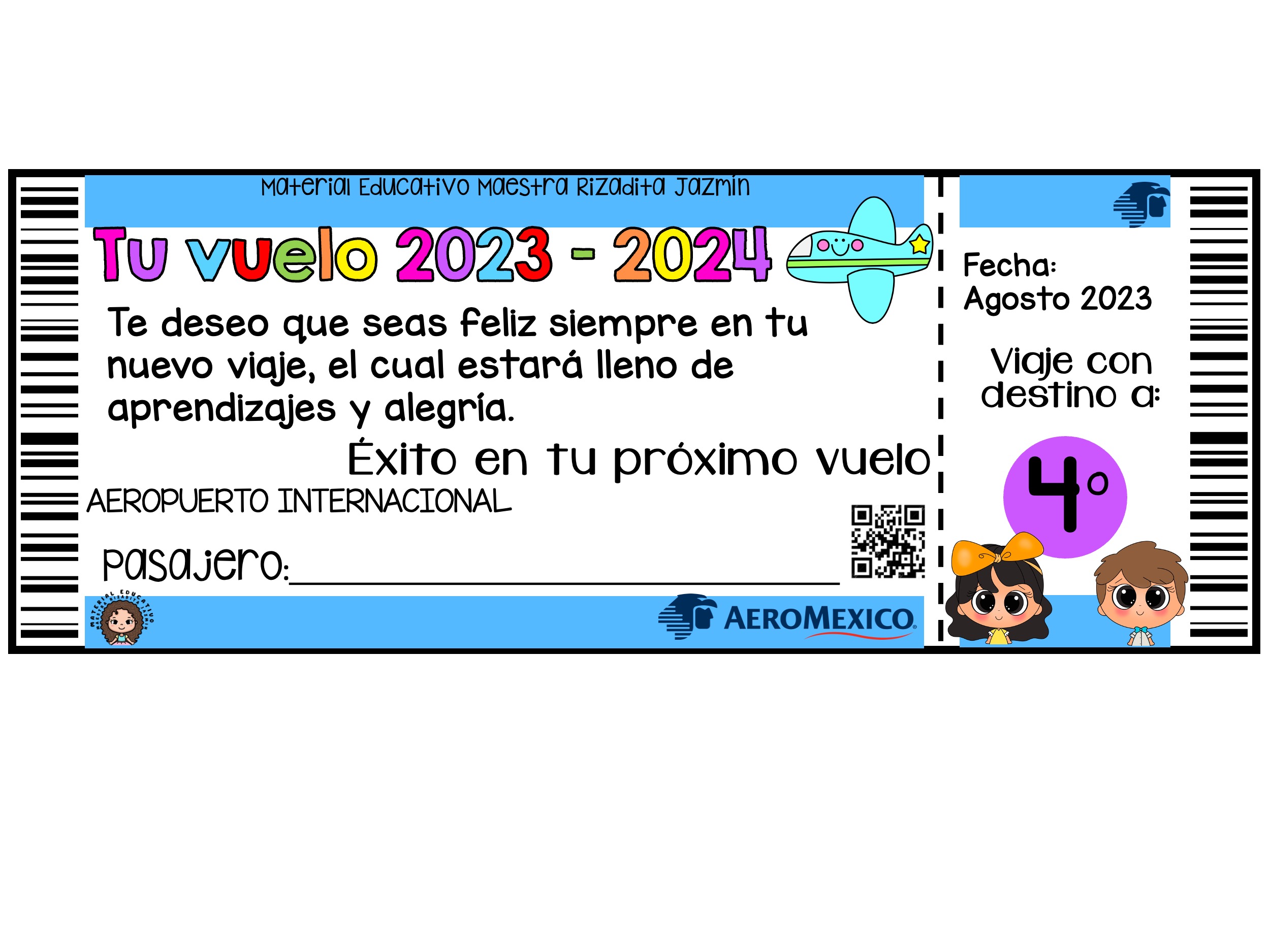 Grado
ESC. VICENTE GUERRERO
XXXXXXXXXXXXXXXXXXXXXX
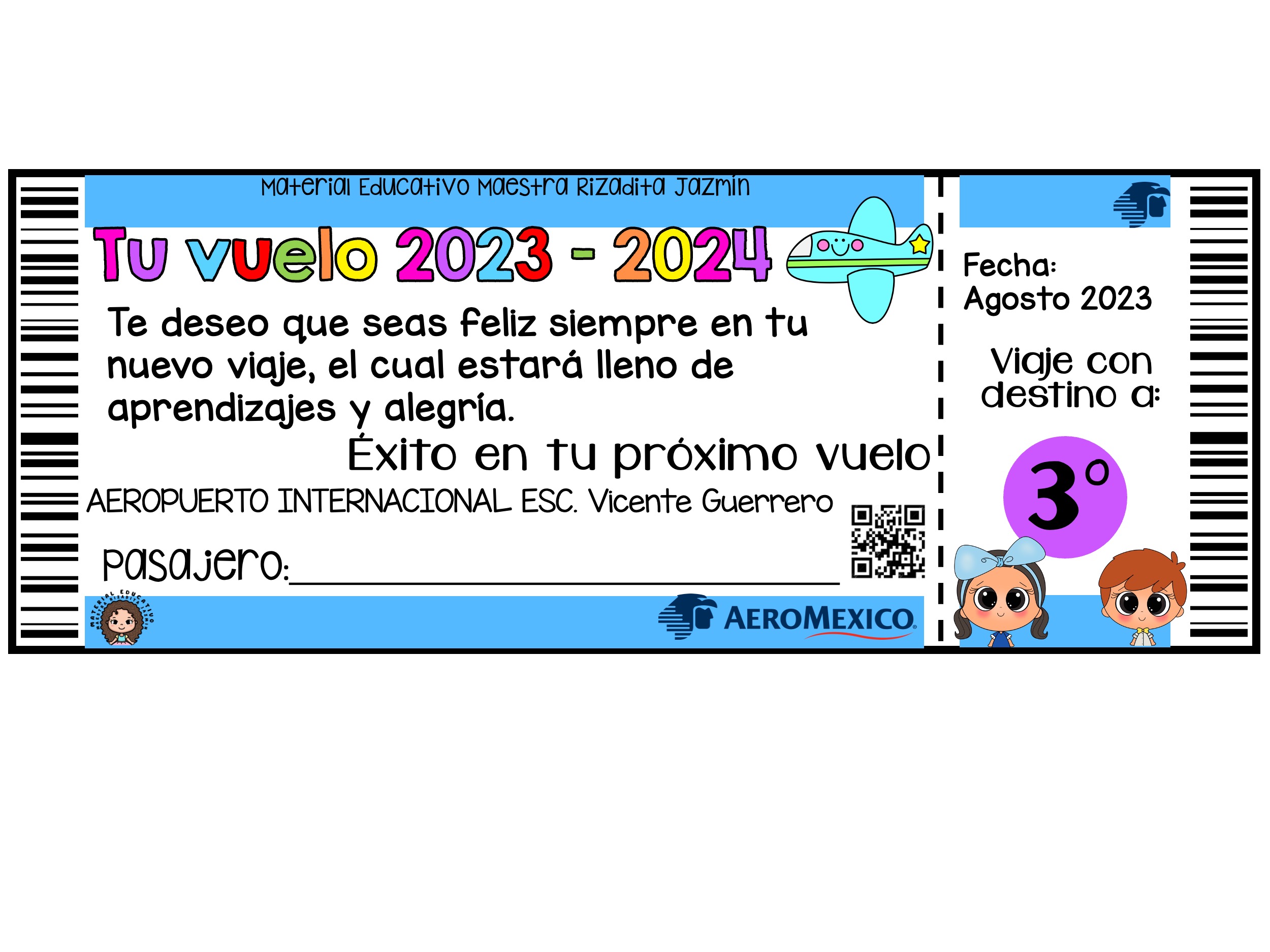 Grado
ESC. VICENTE GUERRERO
XXXXXXXXXXXXXXXXXXXXXX
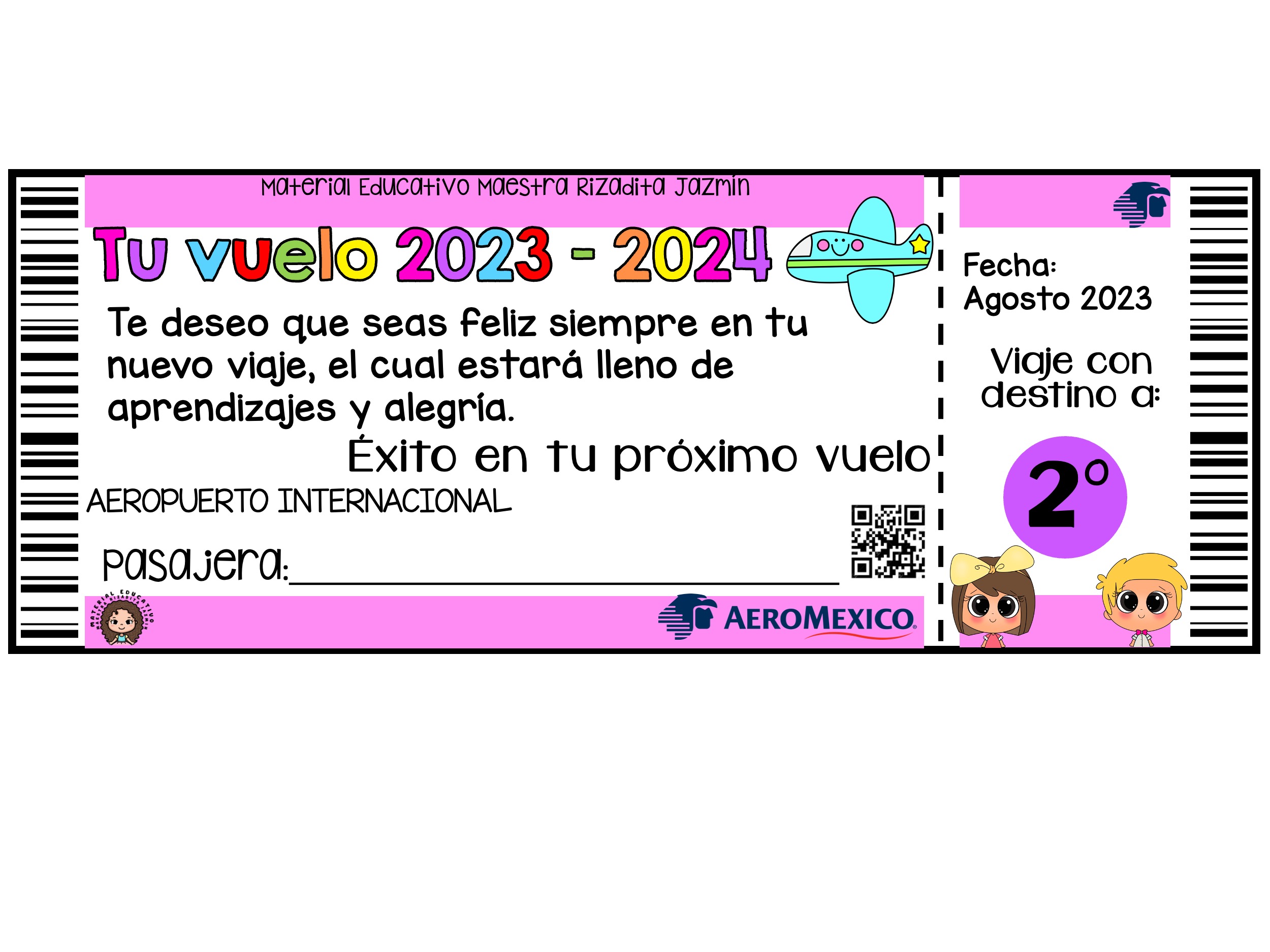 Grado
ESC. VICENTE GUERRERO
XXXXXXXXXXXXXXXXXXXXXX